Getting Fall Fertilizer Right
Illinois Fertilizer & Chemical Association Webinar, October 26, 2021
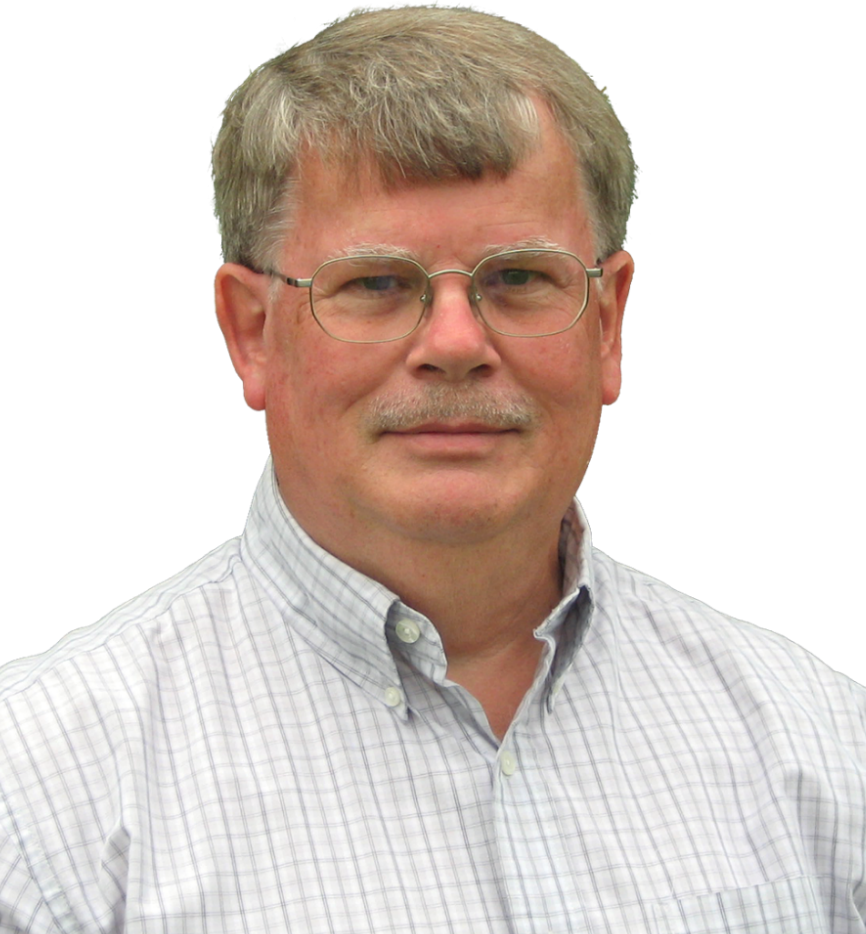 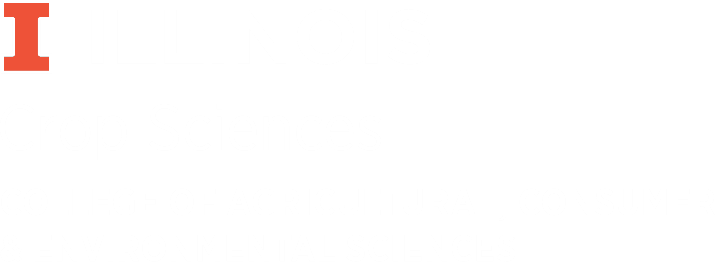 Emerson NafzigerCrop Sciences
First topic: P and K
High P and K fertilizer prices and possible supply issues bring questions about applying P/K this fall or waiting until- next spring? next fall? longer than a year?
Current approximate prices (subject to change):
	MAP (11-52-0):		$885/t = $0.85/lb P2O5
	DAP (18-46-0):		$815/t = $0.89/lb P2O5
	Potash (0-0-60):	$775/t = $0.65/lb K2O
P and K – Crop Removal
Crop removal numbers based on a recent survey in Illinois; 75% of samples collected were less than these values:
	Corn: 	0.37 lb P2O5, 0.24 lb K2O per bushel
	Soybeans:	0.75 lb P2O5, 1.17 lb K2O per bushel
	200 bushels of corn remove 74 lb P2O5 and 48 lb K2O 
	65 bushels of soybean remove 49 lb P2O5 and 76 lb K2O
Together, that’s 123 lb P2O5 and 124 lb K2O
	To replace using DAP for P, that would total $190/acre 	(covering two years): replacement: corn $97; soybean $93
P and K: Delay or Not?
If soil test levels in medium– to heavy-textured soils currently exceed 25-30 ppm for P and 150-175 ppm for K, applying none for the 2022 crop carries little risk of yield loss
One caution: root-restricting conditions (no-till, dry soils) next season may result in K deficiency symptoms even if ST levels are adequate
The main issue: P and K removed by crops will need to be replaced eventually (maybe not fully if ST levels are high), and future supplies and prices are uncertain
P and K: Placement
Subsurface application (deep-banding) of P is being promoted
Most research has not shown a yield advantage to doing this
It does help decrease runoff of P (and N) on sloping soils
It also disturbs the soil, and may increase soil erosion
It’s more costly and time-consuming than broadcast
All considered, broadcasting P & K in the fall or spring is fast, inexpensive, and effective in most fields
Planter-applied P & K help provide nutrient early
But this seldom boosts yield if ST levels are adequate
Planter-applied (liquid) forms are more expensive per lb of nutrient
P and K: Timing
Fall broadcast application is usually OK, but:
Loss of P from slopes is possible if it rains a lot after application
Nitrification of N from of MAP/DAP is more likely with fall earlier application on warm soils; loss is possible 
Spring broadcast application also works well:
More of the N from MAP/DAP is likely to remain for the crop
Runoff may be less likely, and unlikely if tilled after application
Logistics may be an issue, especially if the spring is wet
Application after planting? Complicated: surface pH, ST levels, tillage
Planter-applied P & K provide nutrients to plants early
But this seldom boosts yield if ST levels are adequate
Planter-applied (liquid) forms are more expensive per lb of nutrient
Nitrogen: Maximum Return To Nitrogen (MRTN)
Nitrogen prices and availability are challenges for the 2022 corn crop:
The current price of natural gas (primary feedstock for NH3 production) is about twice what it was a year ago
“Supply chain issues” are making prices and availability more uncertain than usual
The corn price for 2022 is currently projected at $5.00 per bushel, down from ~$5.25 for all of 2021
How “imperfect” is the MRTN?16 Soy-Corn Trials, Central IL, 2020
We can assess any set of response data against the predicted MRTN from previous trials
The MRTN based only on only these 16 sites is about 23 lb higher than the prior MRTN 
Adding these data into the MRTN database increased the (2021) MRTN slightly
What will adding 2021 data do?
The MRTN “overweights” responses to high rates of N where yields start out low.
It is NOT the “average EONR” across trials
35 on-farm trials Soy-Corn 2015 Wet June
High N rates needed
33 on-farm N trials Soy-Corn 2016 Dry Spring
Low N rates needed
Why is (fertilizer) N rate so “difficult”?	Tough to predict yield/N need AND soil N supply
Producing 1 bu of grain requires ~1 lb of N 2/3 of the N is in the grain at maturity
Averaged across trials:
~½  crop’s N requirement comes from the soil
Ranges from <5% to >90%
274 trialsCentral Illinois
More about the MRTN
No two N rate trials are exactly alike, so having the MRTN based on data from previous trials means that it can’t give a perfect prediction for a given field in a given year: 	It is, though, the BEST GUESS we have
Finding best N rates is not a “contest”: N responses are not predictable, and we either use results over a lot of trials or we make it up (e.g., “just use plenty of N”)
A first look at some N rate responses in 2021
N rate response in 2021 – 10th in a series from 1 producer
N rate response in 2021 – 8th in a series with 1 producer
N rate responses in 2021 – 14.8 inches of rain in May-June
N rate responses in 2021 – southern Illinois
N rate responses in 2021
2021 summary to date:

Somewhat typical N responses, as years go
Some high yields with no/low N rates
Response to higher N rates where wet in May & June (W-WC IL)
Adding in the 2021 data is unlikely to move MRTN values very much
Changing MRTN with changing prices, 2022Corn at $5.00; N price as indicated
Change in Illinois MRTN, 2015 to 2021
South
Central
North
Adding N trials by IFCA and UI (and dropping older data) have changed MRTN values
Fall v. Spring-applied NH3: 17 on-farm comparisons (w N-Serve in fall)
Summary:
Yields at the optimum N rate were identical: 237.7 bu/acre for fall-applied and 237.8 bu/acre for spring-applied N
The optimum N rate was 211 lb/acre for fall-applied and 194 lb/acre for spring-applied N
The difference (17 lb N) is in the vicinity of what has been found in tile-drainage comparisons: more loss from fall- than spring-applied
N application in Fall 2021
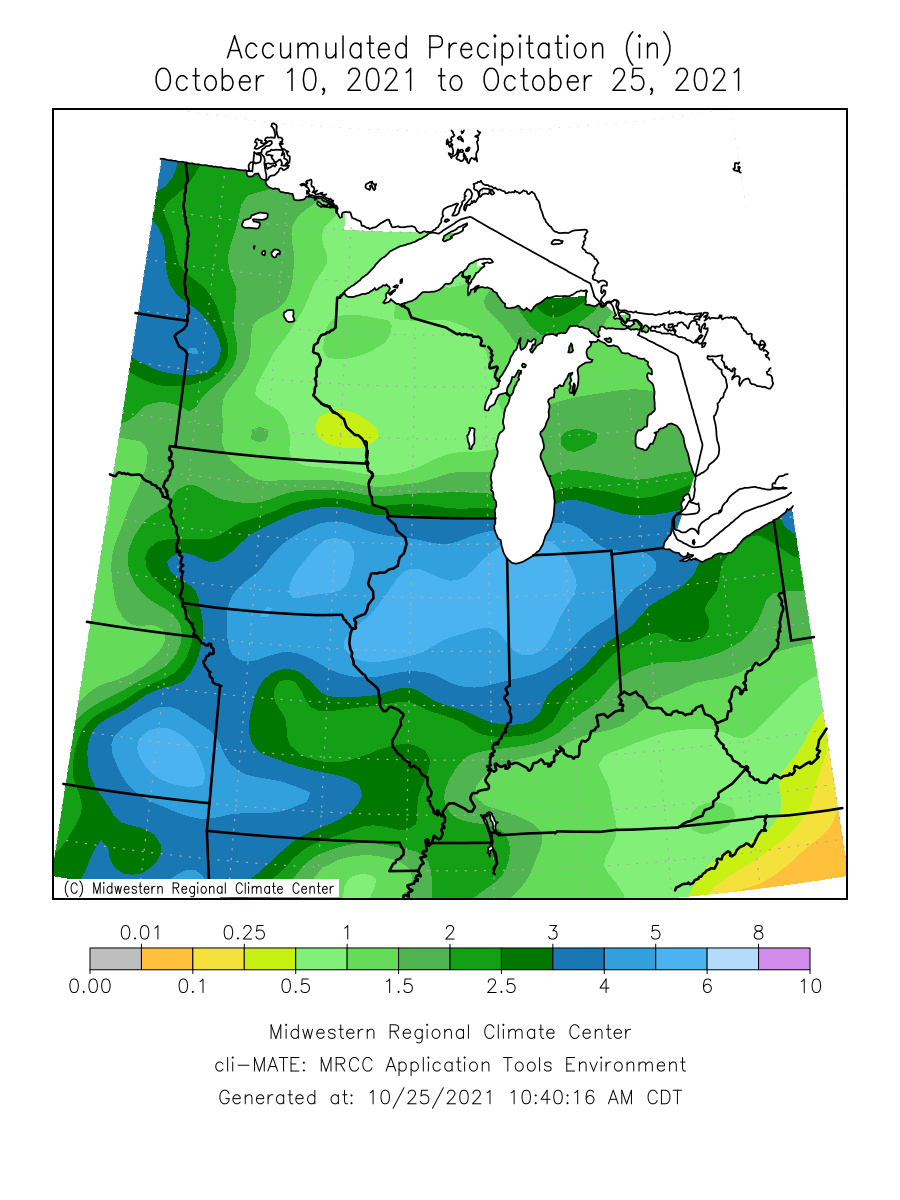 There is NH3 available, but consistency of supply as application gets underway is not known
NH3 prices continue to rise, which should decrease rates some 
October rainfall is exceeding average amounts, which may discourage application, although a dry November could reverse that
Soil temperatures remain slightly high for safe application now, but OK in N IL (may be OK in C IL) once it dries out
Illinois soil temperatures, October 2021
Data are from the Illinois Climate Network, WARM program: https://www.isws.illinois.edu/warm/soil/ 
Chose 4” depth at 10 AM:
Should not be max
Should not be min
Avg of max/min not is not reliable
Average of 4 sites in northern IL and 5 sites in central IL
Is soil temperature really that critical?
Yes: conversion of NH4+ to NO3─ makes leaching and denitrification possible; as a biological process, rate depends on temperature
Figure shows that nitrification is still happening at 50 °F (it doesn’t stop until 32 °F) and it accelerates at temps>50
The more nitrification, the more N will be lost once tiles begin to run
Nitrification inhibitors help some, but they break down faster at higher temps as well
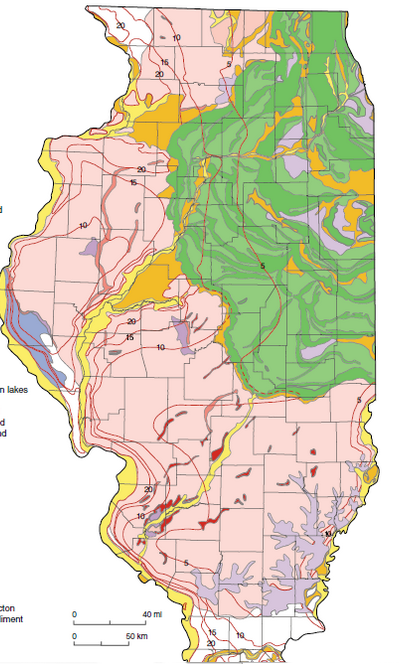 Basics: apply where it’s safer to apply
Map shows approximate line    between safe application (north) and not-very-safe application (south). Prairie soils near the line may be safe
Waiting until December or January in southern IL would help at the start, but springs are warmer and wetter, and the risk of loss is much higher
North of the line, sandy soils, soils with gravel underneath, and chronically wet soils are not safe for fall application
When we pay more for N, we lose more $$s when N is lost
Bottom line(s) on fall NH3 application
Will need to wait for dryer conditions in most fields: mudding in NH3 in the fall is not advised
Soil temperatures need to get to 50° and be headed down at the time of application to keep most of the N in ammonium form through early spring
Use a nitrification inhibitor
If things do not come together to get NH3 applied this fall, applying next spring remains a viable option, but may mean more uncertainty in N supply and price
Should we consider partial N rates this fall?
Applying half or so of the full rate in the fall is a way to limit potential for loss, but carries extra costs (application, labeled rates of nitrification inhibitor)
It might be a reasonable option (if done properly) if there’s supply this fall but not for sure (time, amount, or form) next spring
It does more or less commit the field to grow corn for next spring
What’s next for improving N rate predictions?
Fewer full-rate trials, many smaller trials more easily (and cheaply) done by producers, to produce data that will BUILD CONFIDENCE in the MRTN:
Only two rates, including the one used in a field plus one lower or higher, chosen to form two rates (one in the MRTN range; one 50-60 lb higher) 
Plots 1/2 to 1 acre in size to allow use of normal equipment; sensing (aircraft, drone, etc.) during the season; YM yields from each rate on each side of each plot 
On different soils within and across (many) fields 
Sensing & yield monitor data along with weather and soil information can be used to “train” an N prediction model that would improve on the current one
Dan Schaefer at IFCA [dan@ifca.com] will lead the field phase, with cooperation from the Precision Conservation Management program, retailers, and others
Instead of this (in 30-40 IL fields)
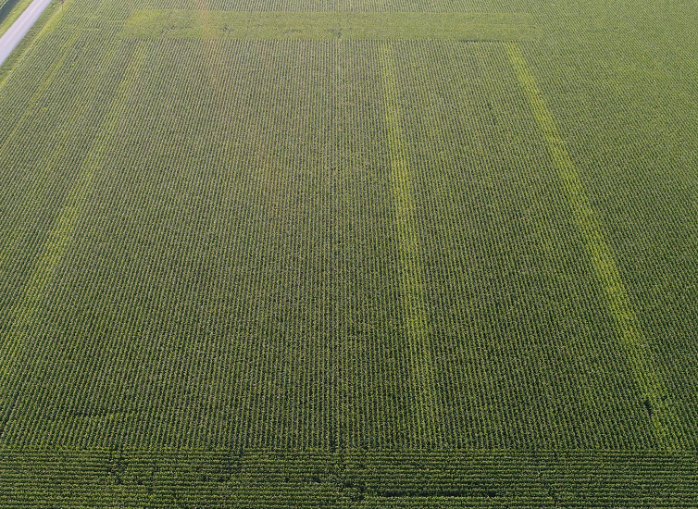 185 lb N: whole field rate
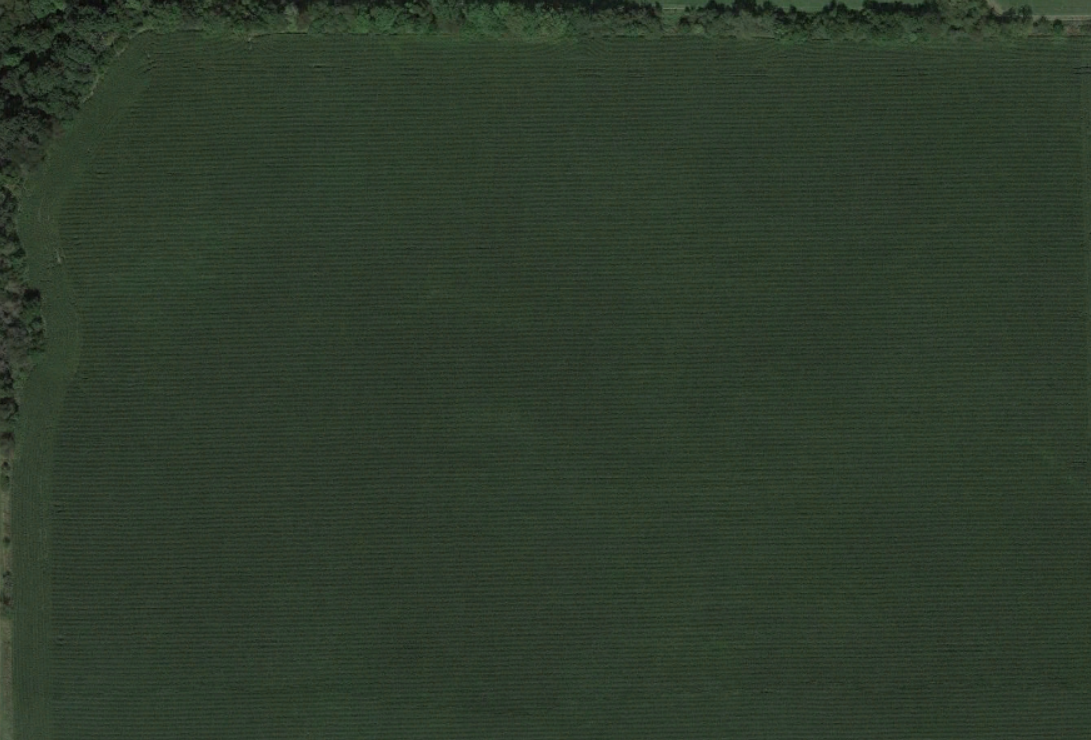 Y1 Y2  Y3  Y4
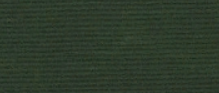 240
240
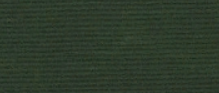 Something like this:
In lots of fields
240
Thank youQuestions?
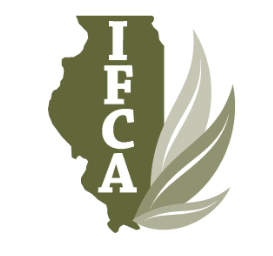 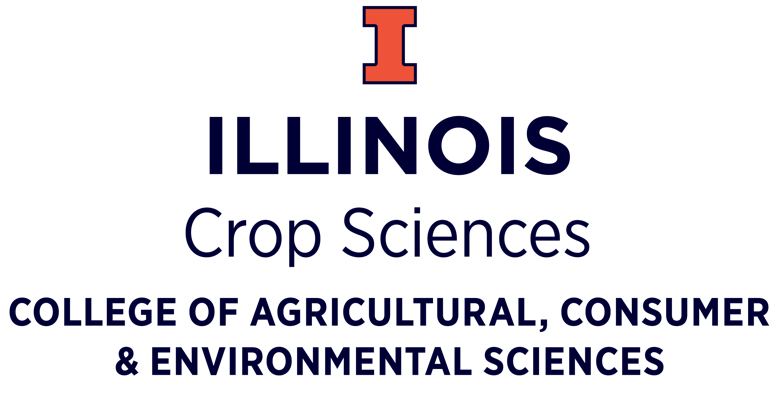 Emerson Nafziger
ednaf@illinois.edu
Dan Schaeferdan@IFCA.com